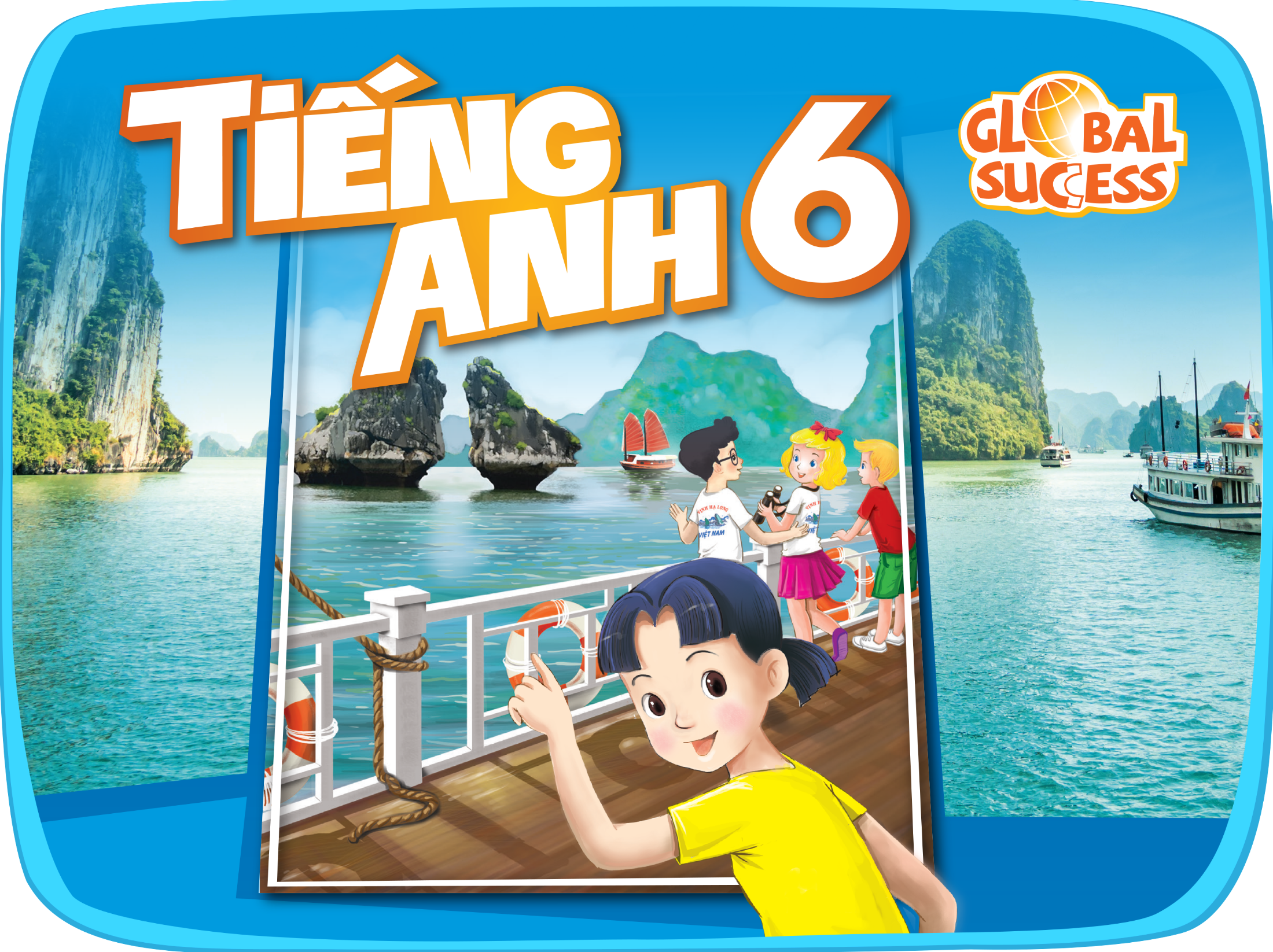 Cities of the world
9
Unit
LESSON 1: GETTING STARTED
What nice photos!
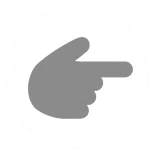 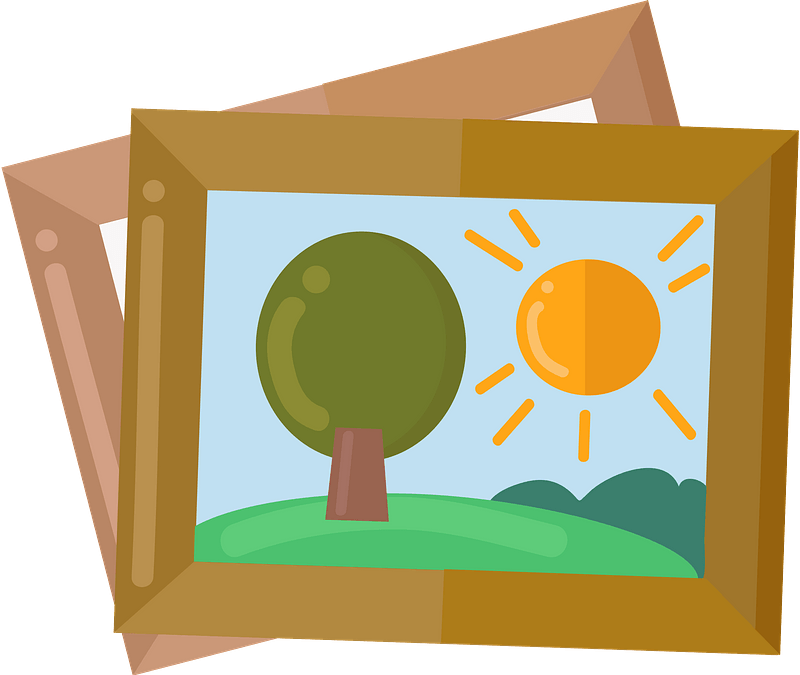 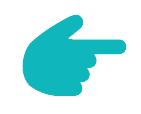 1
LESSON 1: GETTING STARTED
LESSON 1: GETTING STARTED
WARM-UP
Matching game: Cities and Continents
PRESENTATION
Vocabulary
Task 1: Listen and read.
Task 2: Write the names of the cities in the correct place.
Task 3: Read the conversation again and match the cities with the adjectives describing them.
Task 4: Match the cities with their landmarks.
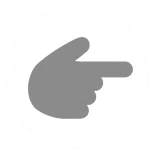 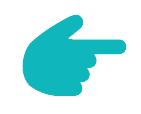 PRACTICE
PRODUCTION
Task 5: Game: What city is it?
Wrap-up
Homework
CONSOLIDATION
WARM-UP
1
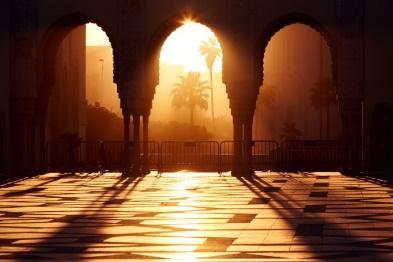 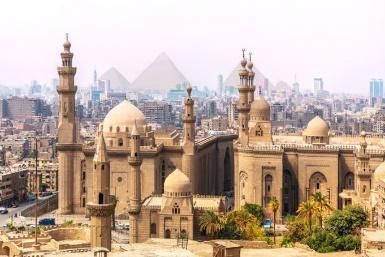 Cairo
Casablanca
Africa
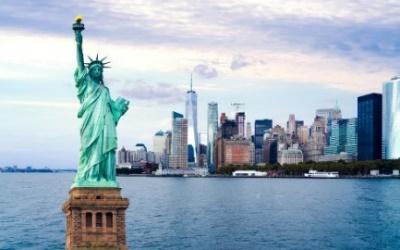 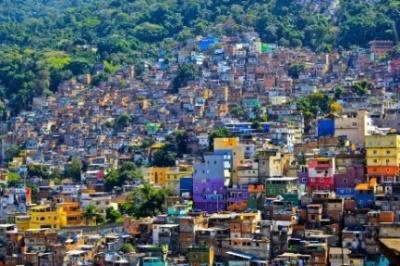 Rio De Janeiro
New York
America
WARM-UP
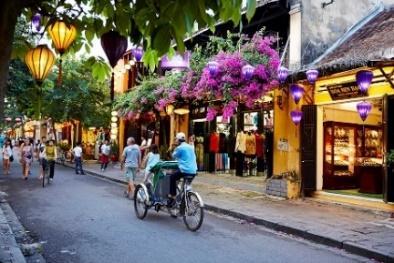 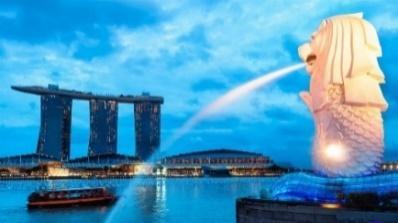 1
Singapore
Hoi An
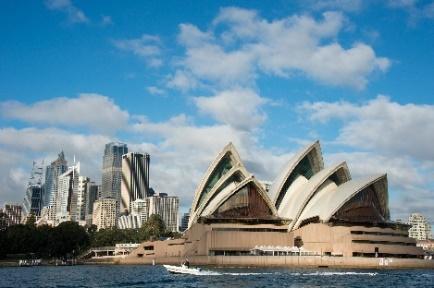 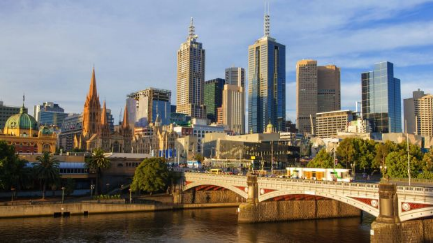 Asia
Sydney
Melbourne
Oceania
WARM-UP
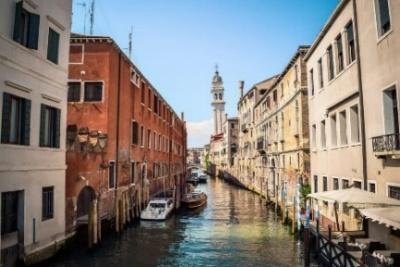 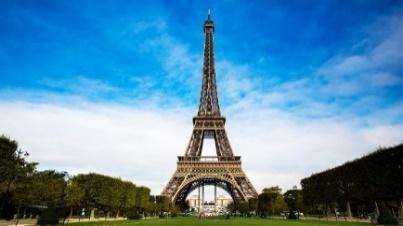 Venice
Paris
Europe
VOCABULARY
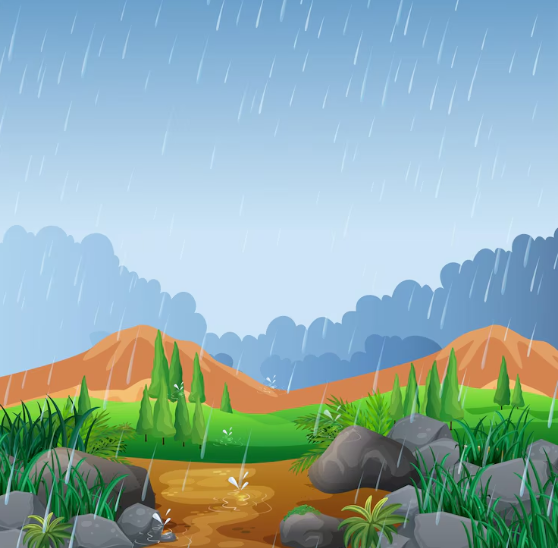 rainy (adj)
/ˈreɪni/
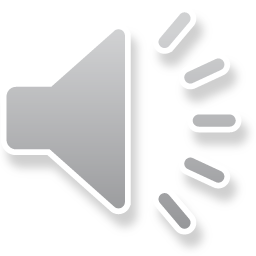 trời có mưa
VOCABULARY
crowded (adj)
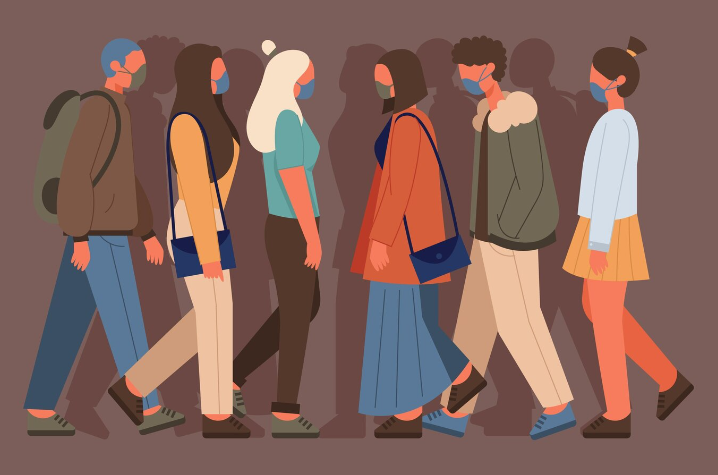 /ˈkraʊdɪd/
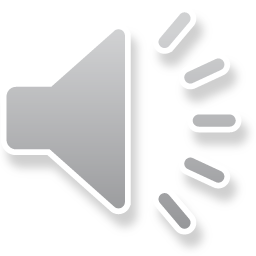 đông đúc
VOCABULARY
beautiful (adj)
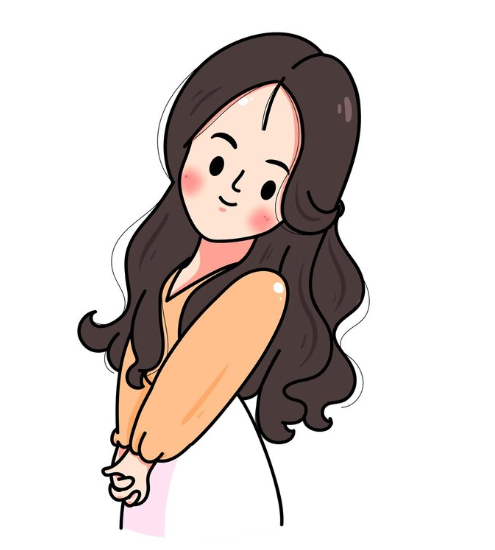 /ˈbjuːtɪfl/
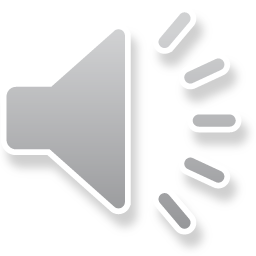 xinh đẹp
VOCABULARY
interesting (adj)
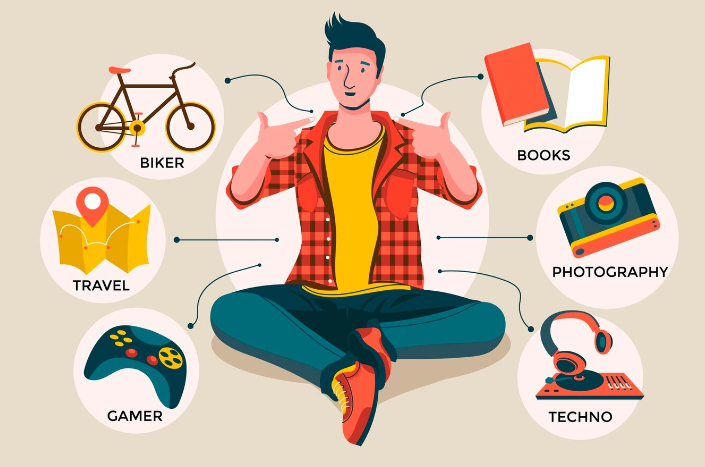 /ˈɪntrestɪŋ/
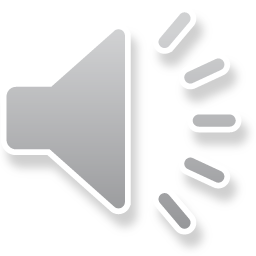 thú vị
VOCABULARY
exciting (adj)
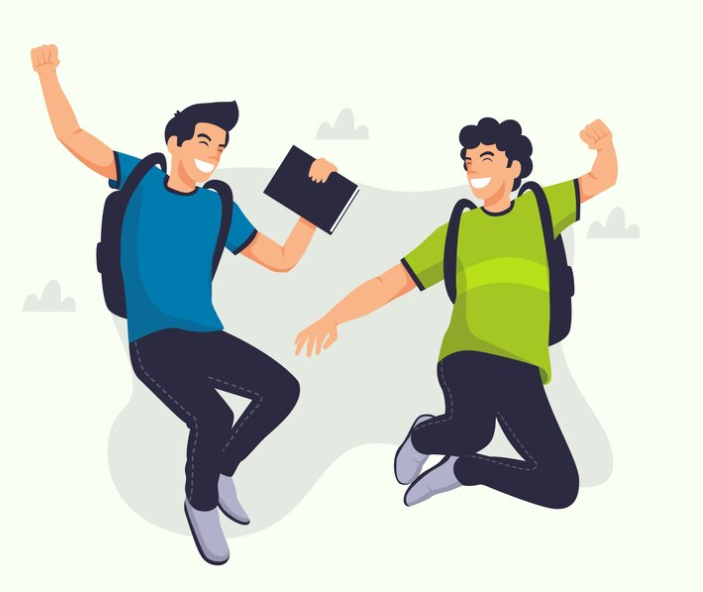 /ɪkˈsaɪtɪŋ/
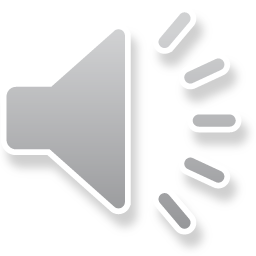 hào hứng
VOCABULARY
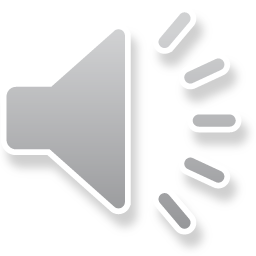 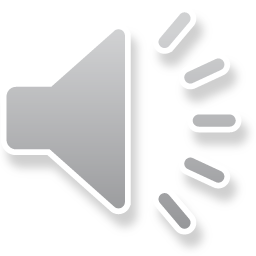 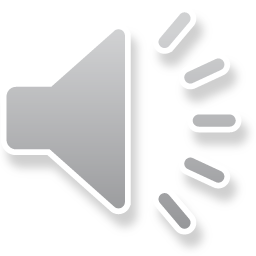 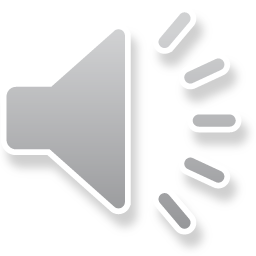 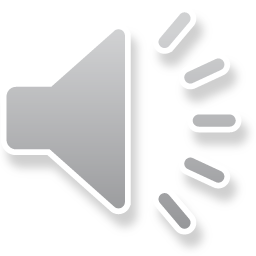 PRACTICE
1
What nice photos!
Listen and read.
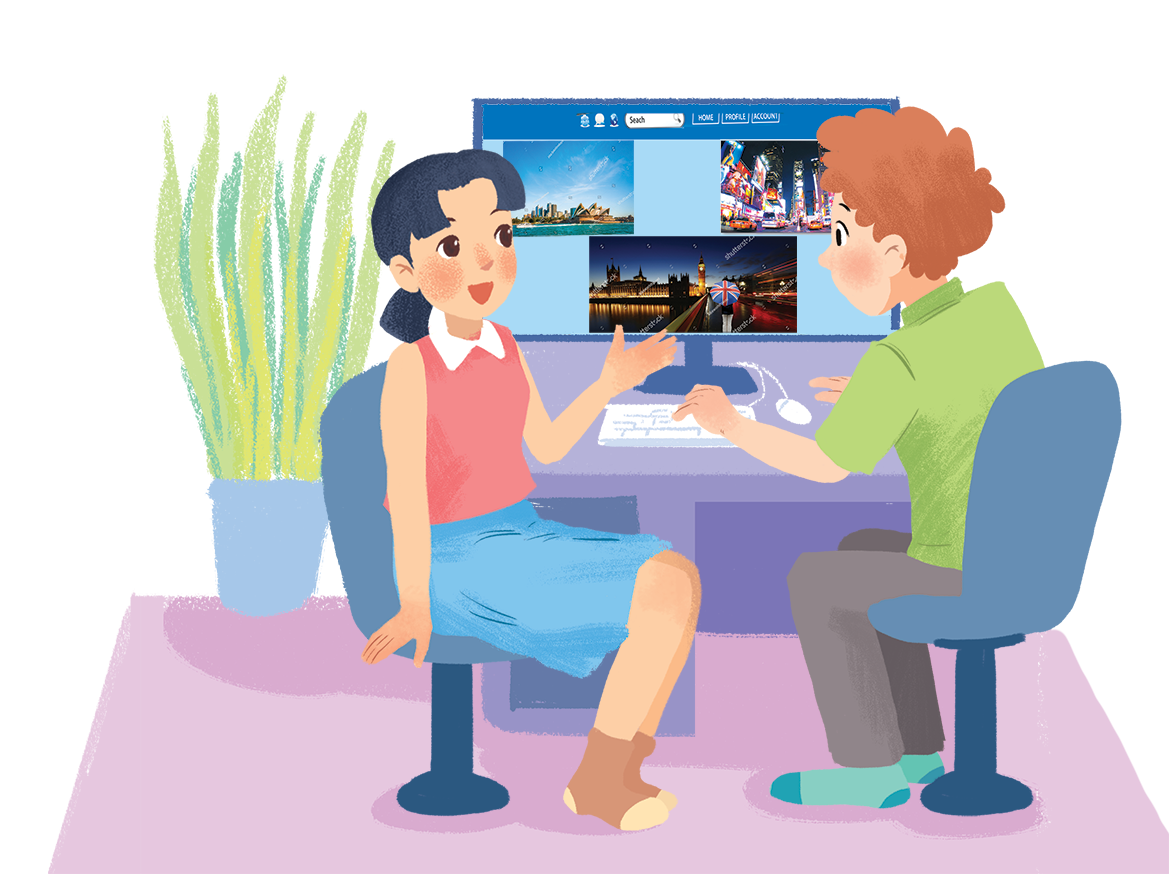 PRACTICE
1
Listen and read.
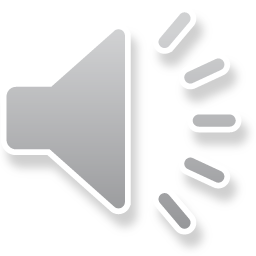 Mai: Tom, are these photos from your vacations?    
Tom: Yes, they are. This is Sydney, a city in Australia.
Mai: What’s it like?
Tom: It’s exciting with a lot of beaches.
Mai: What a beautiful place!
Tom: Yes, its beaches are very clean.
Mai: Wonderful. Oh, this is London. Isn’t it raining? What bad weather! 
Tom: Yes, it rains all the time. Can you see Big Ben?
Mai: Yeah ... on the River Thames. It’s a landmark of London. 
Tom: It is. And this is Times Square in New York, crowded but interesting.
Mai: You’re lucky to visit many places.
Tom: I am. What about your vacations? 
Mai: Here are some photos of mine. This is ...
PRACTICE
2
Write the names of the cities in the correct place.
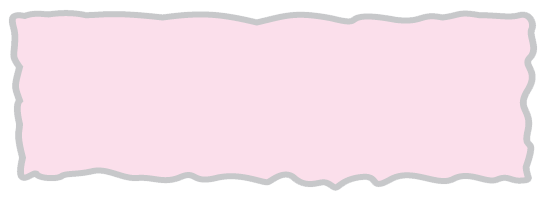 1.
London
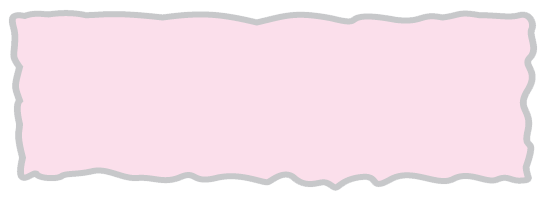 New York
2.
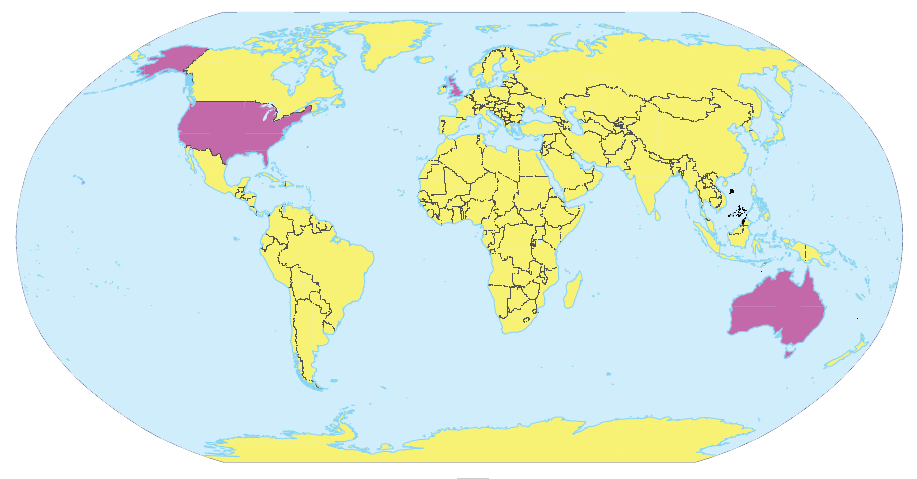 Sydney
London
New York
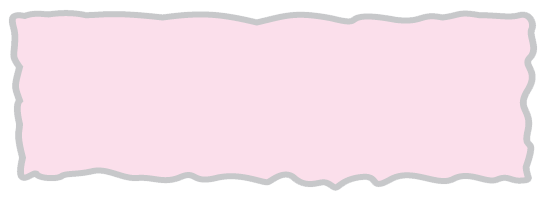 Sydney
3.
PRACTICE
3
Read the conversation again and match the cities with the adjectives describing them.
a.  rainy
1. Sydney
b.  crowded
2. London
c.  exciting
d.  beautiful
3. New York
e.  interesting
PRACTICE
4
Match the cities with their landmarks.
a
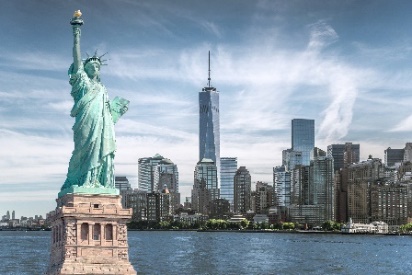 1. Ha Noi
b
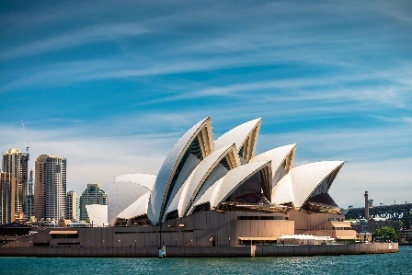 2. London
c
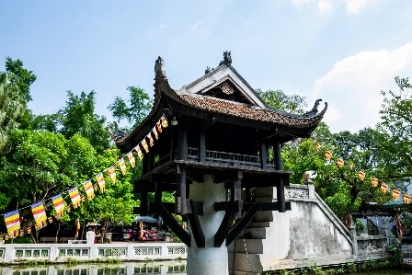 3. New York
d
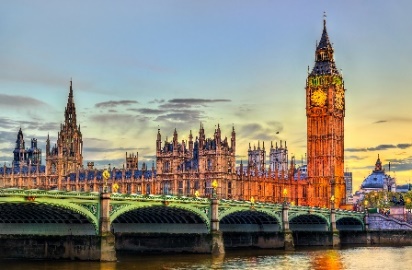 4. Sydney
PRODUCTION
5
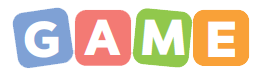 What city is it?
Example:
A: What’s it like?
B: It has beautiful beaches. 
C: Is it in Australia?
B: Yes, it is.
A: It’s Sydney.
B: Right.
CONSOLIDATION
1
Wrap-up
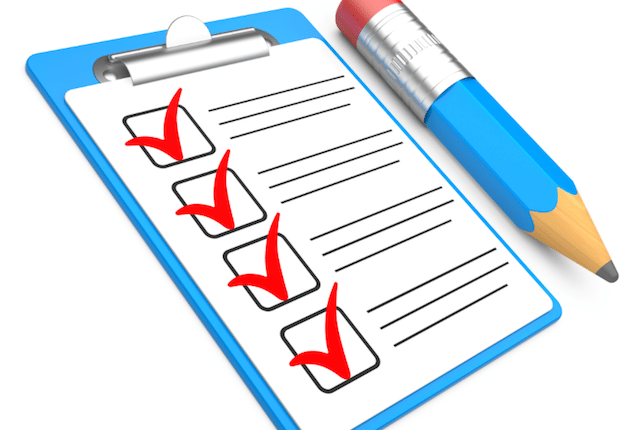 What have we learnt in this lesson?
identify the topic of the unit
use the words related to cities and landmarks
CONSOLIDATION
2
Homework
- Do exercises in the workbook.
- Prepare for the Project of the unit
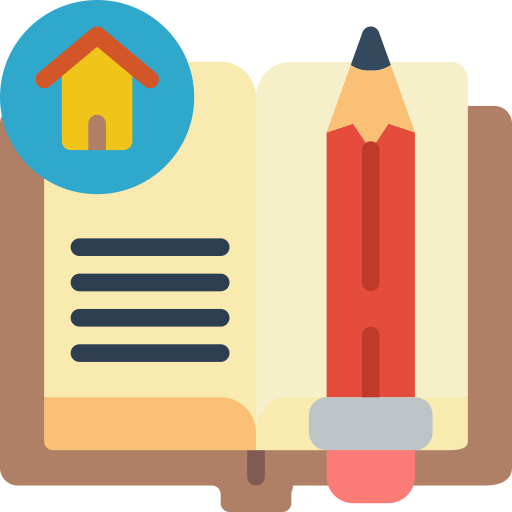 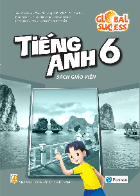 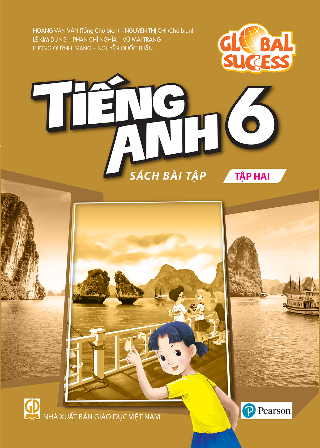 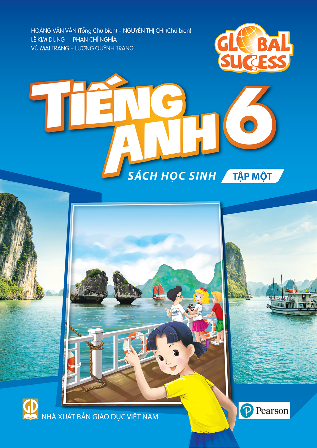 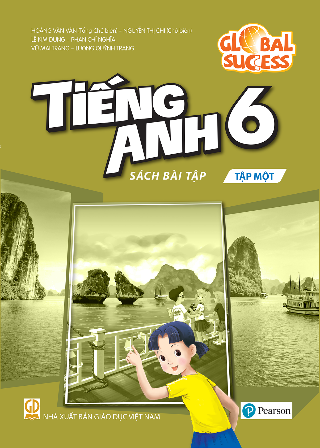 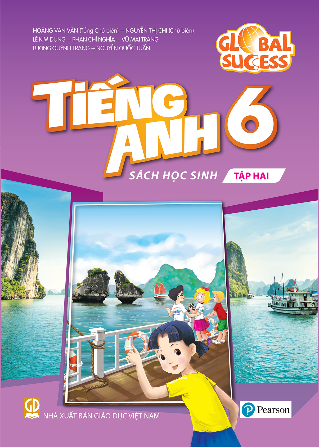 Website: hoclieu.vn
Fanpage: facebook.com/www.tienganhglobalsuccess.vn/